Pancreas Program Functional Inactivity
Pancreas Transplantation Committee
1
Strategic Goals
Primary: 
Improve WL patient and transplant recipient outcomes
Other:
Promote efficient management of the OPTN
Promote transplant recipient safety
2
[Speaker Notes: The primary strategic goal for this project is improving waitlisted patient and transplant recipient outcomes. The proposed changes will create new thresholds for identifying functionally inactive pancreas programs that operate below the level that is adequate for their waitlisted candidates. Improving patient access to relevant information regarding waiting time and options for other pancreas programs in the area may improve waitlisted patient outcomes by improving access to transplant. 

Other strategic goals impacted include promoting efficient management of the OPTN by reducing the review of pancreas programs by the MPSC and making that process more efficient by focusing review on certain low volume programs. It also promotes transplant recipient safety in that patient safety is the impetus for MPSC review of transplant program volume.]
Background
Transplant programs must remain functionally active by performing a minimum number of transplants
Transplant program functional activity is defined in the Bylaws as failure to perform 1 transplant in the inactive period described in the table below:
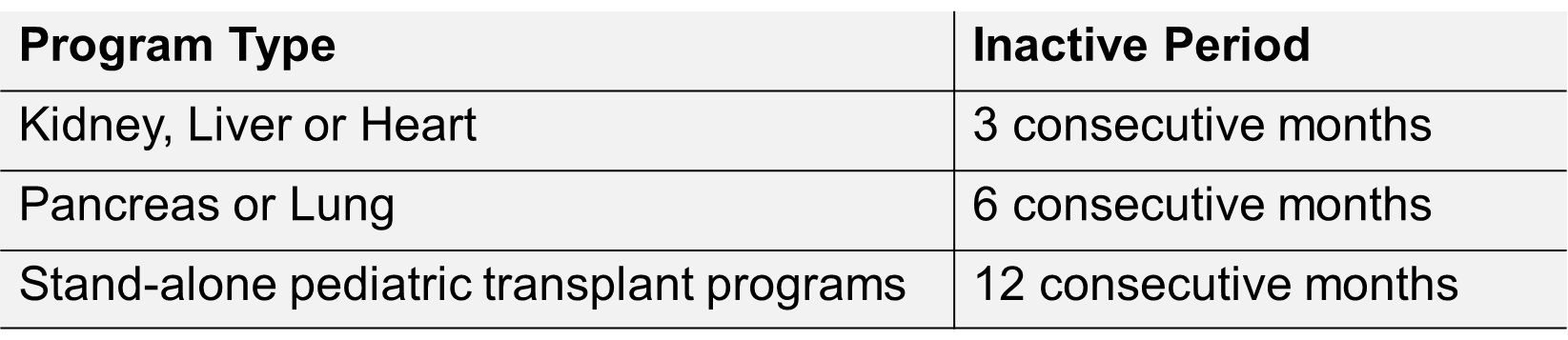 3
[Speaker Notes: As background to this proposal, transplant programs must remain functionally active by performing a minimum number of transplants.

Currently, the MPSC reviews pancreas programs if the program has not performed 1 transplant in 6 months. Programs identified to be functionally inactive will receive an initial survey of inquiry. Some factors considered during reviews include volume history, organ refusals, recent changes in key staff, and patient notification of functional inactivity. MPSC options for programs under review include release from reporting (meaning the program is no longer functionally inactive), continue to report, invite for formal discussion, or voluntarily inactivate.

----

From 2011-2016 there were 61 pancreas programs reviewed for functional inactivity. 35 reviewed once, 25 reviewed twice, and 1 reviewed 3 times. 

The MPSC has a different process for evaluating transplant program performance in the Bylaws (Appendix D.11.A) which depends on a program’s graft and patient survival rates. Functional activity is evaluated separately from program performance.]
What problems will the proposal solve?
Definition of pancreas program functional inactivity is
Too broad in reviewing all low volume programs, even those with shorter waiting times
MPSC reviewed 61 pancreas programs (44%) from 2011 to 2016
Too inflexible in reviewing small volume programs that do due diligence by transplanting patients in a short time period
Program could transplant 4 patients in first 6 months, 0 in second 6 months, and still get reviewed for functional inactivity
Patients need better communication about their program and transplant options
Patient safety is impetus for MPSC review for functional inactivity
Most patients (67%) at programs inactivated while under functional inactivity review were not relisted at another program
4
[Speaker Notes: The current definition for pancreas program functional inactivity is too broad and results in a significant number of pancreas programs being reviewed by the MPSC: 61 programs, or 44% of all pancreas programs from 2011 to 2016. The current definition includes all small volume programs, regardless of their waiting time for candidates. 

The definition is also inflexible in requiring 1 transplant in 6 months, which would lead to reviewing small volume programs that transplant their list in the first half of the year, then perform no transplants for the second half. These programs aren’t showing that they are functionally inactive if they are quickly transplanting the candidates on their list.

Another problem is that patients need better communication about their program and transplant options. Patient safety is the impetus for MPSC review of functional inactivity. It becomes a concern when 67% of patients at programs that inactivated while on functional inactivity review did not relist at another center. Narrowing the scope of functional inactivity review and avoiding unnecessary reviews may limit this negative impact.]
Supporting Evidence - Pancreas Graft Outcomes
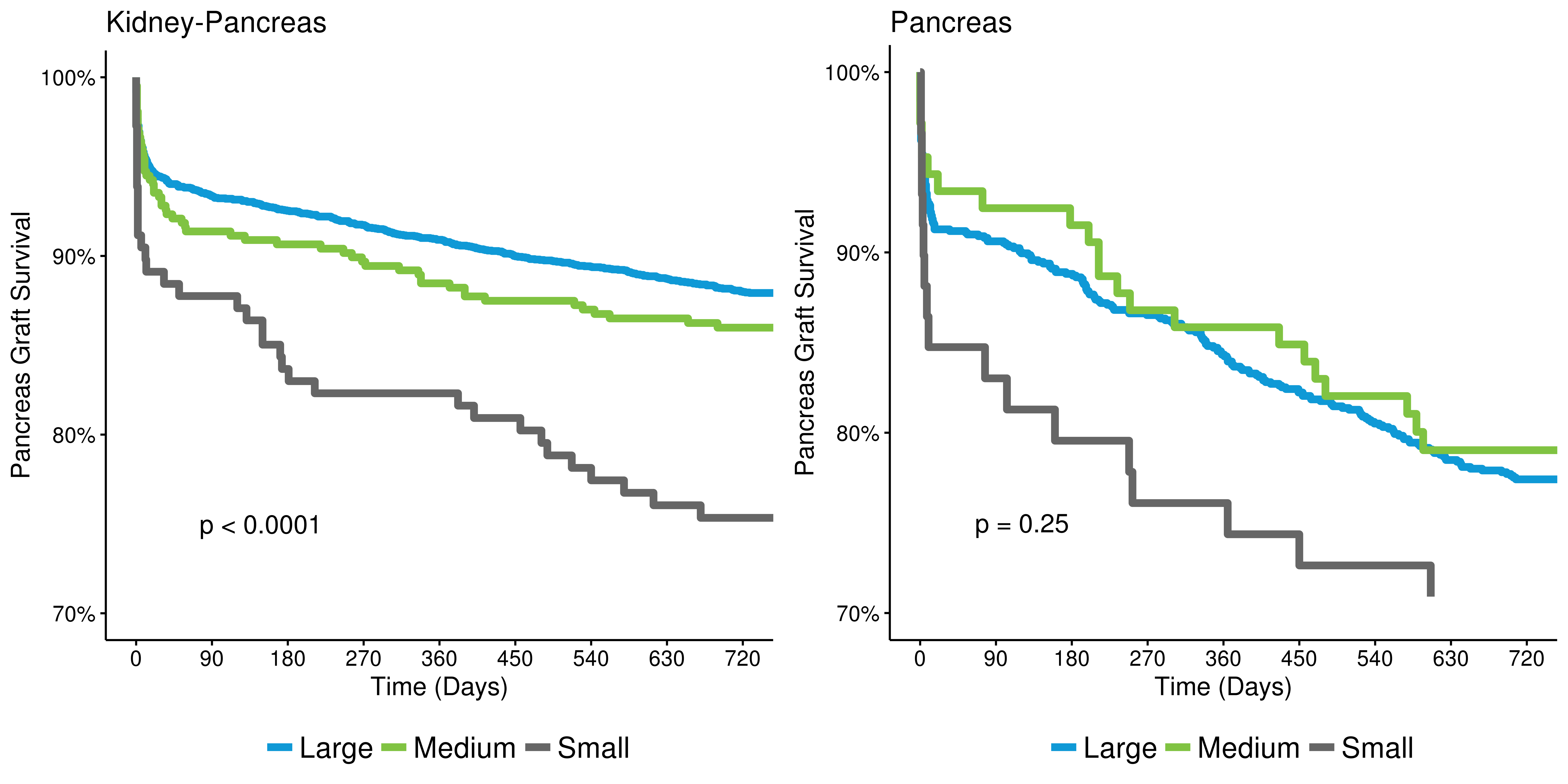 5
[Speaker Notes: Lower pancreas graft survival for KP recipients is correlated with programs being small volume; this correlation reaches statistical significance. Note that the lines in these graphs represents averages, which means not all small volume programs have lower graft survival rates, and some may have higher graft survival rates.

This figure highlights the need to review certain small volume programs for functional inactivity because of the potential impact on patient outcomes and because patient safety is the impetus for MPSC review. The graph also supports the importance of keeping patients informed about their options. 

------

[OPTN analysis: 2010-2015, stratified by center volume. For pancreas alone recipients, there was also an observed difference in pancreas graft survival between large and small volume programs but because of small numbers of patients that did not reach statistical significance

OPTN Analysis showed KP recipients at large volume centers had pancreas graft survival rates that were 2.24 times higher than small volume centers. 

The results of the OPTN analysis are supported by two recent papers, one a study of the Eurotransplant region from 2008 to 2013 and the other analyzing U.S. pancreas center volume and post-transplant outcomes. Both studies found that high volume centers transplanted more high PDRI organs, while having better pancreas graft outcomes compared to small volume programs.]]
What are the proposed solutions?
Modify definition to require two elements (narrowing review):
Fewer than 2 transplants in 12 consecutive months AND
Average program waiting time above national average waiting time OR having no waiting time at all for that time period
Require functionally inactive pancreas programs to inform patients of:
Contact info of geographically proximate pancreas programs
Program’s average waiting time compared to the national average or having no waiting time for that period
6
[Speaker Notes: The solution narrows MPSC review of pancreas programs by requiring two elements in the functional inactivity definition:

Failure to perform two transplants in 12 months and 
An average waiting time above the national average or no waiting time at all

Changing the transplant threshold from 1 transplant in 6 months to 2 in 12 allows more flexibility for programs, while adding the waiting time metric encompasses fewer programs for functional inactivity review, and focuses on those with longer waiting times.

The solution also addresses the concerns with patient communication needs and access to transplant by increasing communication with patients waitlisted at programs reviewed for functional inactivity:

 Programs would need to inform patients and potential candidates about other pancreas programs in-state or within 125 miles of the program, and 
provide information about the program’s waiting time compared to the national average or the fact that the program has no waiting time average because no patients were listed during the timeframe. 

Providing this additional information may empower patients to make informed decisions about their transplant care, and will provide an incentive to pancreas programs to increase their volume and shorten waiting time in order to avoid sending this letter.]
Supporting Evidence
national average: 12.69 months
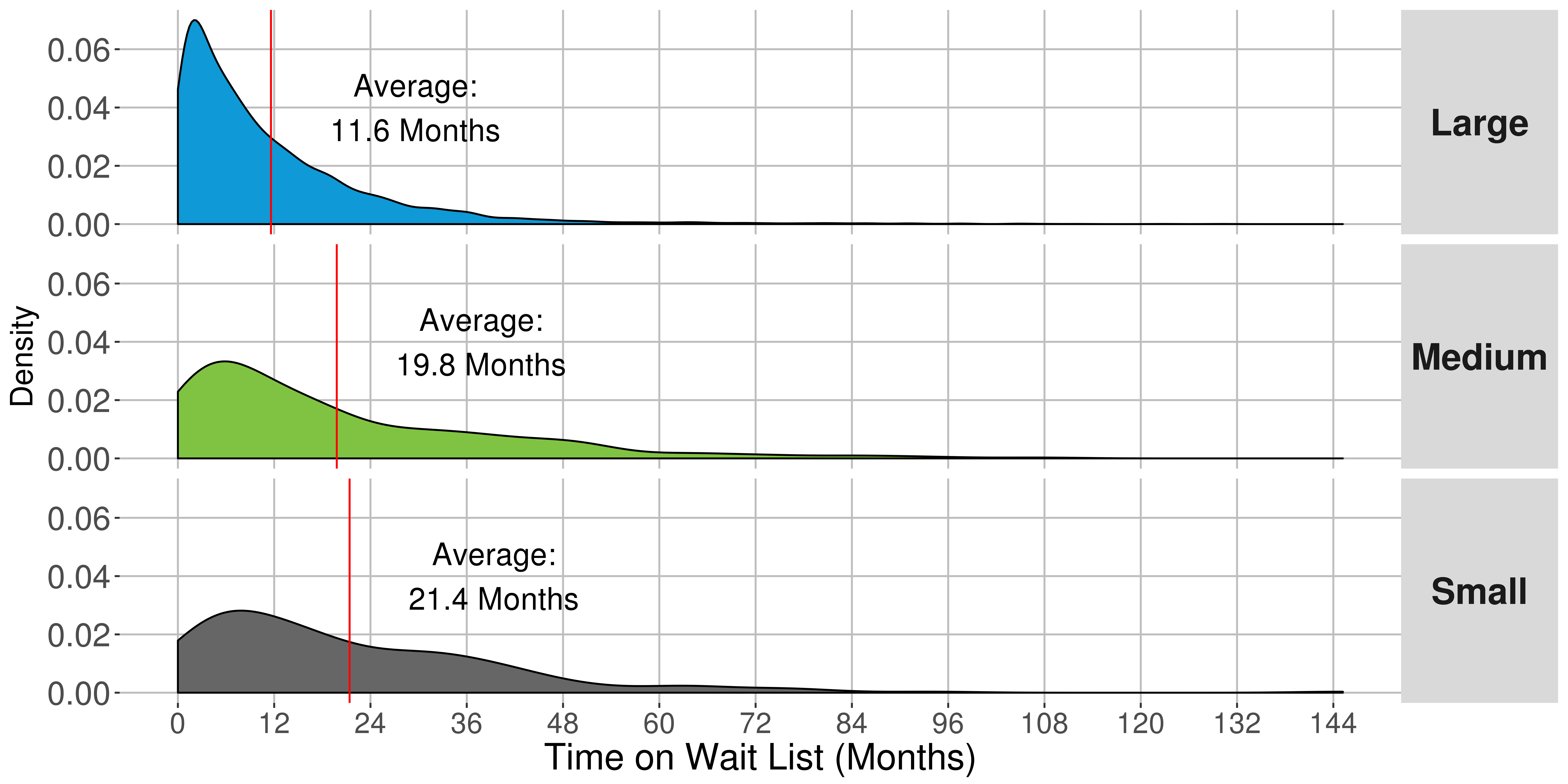 7
[Speaker Notes: Patients at small volume programs wait on average 9.8 months longer than patients at large volume programs to get transplanted. 

There’s variation, however, in how long you wait at a small volume program.

Under the proposed solution, only small volume programs with longer waiting times would be reviewed by the MPSC for functional inactivity.

----
Note:

The national average for the entire cohort was 12.69 months. 

 In 2017, the average time to transplant for pancreas candidates was 346 days. 


[Background: OPTN analysis: 2010-2015, stratified by center volume. 
32 Small (<=2 transplants/year)
29 Medium (3-4 transplants/year)
77 Large (>4 transplants/year)]]
How will members implement this proposal?
Transplant Hospitals
Programs under review need additional information in patient letter:
Other pancreas programs within 125 miles or in-state
Program’s average waiting time compared to national average or having no waiting time for that period
8
[Speaker Notes: Pancreas programs would be reviewed for functional inactivity only if they fail to meet the transplant threshold AND have a higher waiting time average than the national average. 

If a program is flagged for functional inactivity review, they would need to send a letter to patients with certain information in it. Currently, this letter is required in the Bylaws to have the dates of functional inactivity, the reason no transplants were performed, information that multilisting is an option, and a copy of the OPTN’s patient information letter. If the proposal passes, the letter would have two additional elements:

Contact information for pancreas programs within 125 miles or in-state, and 
The program’s average waiting time compared to the national average or the fact that the program had no waiting time average for the time period because there were no candidates on the waiting list.]
How will the OPTN implement this proposal?
Create a report for programs to identify average waiting time compared to national waiting time
Communication in policy notices and Transplant Pro
9
[Speaker Notes: The OPTN will create a report for programs to identify their average waiting time compared to a national average. The OPTN will communicate with members the new requirements in policy notices and in Transplant Pro.]
How will the Committee monitor this proposal?
Assess proposed policy pre vs post implementation:
# pancreas programs under review
# programs inactivated while under functional inactivity review
Trends in relisted candidates and their outcomes
Patient and graft survival of pancreas recipients stratified by center volume
Potential future project: “best practices” for growing pancreas program
10
[Speaker Notes: The Committee will request and review the following data to assess the proposed policy pre vs. post implementation. 

Number of pancreas programs under review for functional inactivity. Because the new definition will be narrower, the Committee expects to see the number of pancreas programs reviewed decrease. 
The number of pancreas programs inactivated while under functional inactivity review. 
Trends in relisted candidates (i.e. transferred from an inactivated program to an active program) and their outcomes. 
Patient and graft survival of pancreas recipients stratified by center volume. 

In addition to monitoring the impact of this proposal, the Committee has also discussed looking into compiling a best practices document to help small pancreas programs grow.]
Questions for the Community
Members are asked to comment if a similar proposal that increases information sent to patients of functionally inactive programs should be considered for other organ types (heart, lung, liver, kidney)
NOTE: This will not change the current proposal, which is just for pancreas programs
Feedback will be given to the MPSC to consider if a change should be made for other organ types
11
[Speaker Notes: This is a general question for the community whether a similar proposal should be considered for other organ programs reviewed for functional inactivity. Specifically, should heart, lung, liver or kidney programs under review for functional inactivity be required to send additional information to their patients regarding geographic proximity of other programs, waiting time, or something else?]
Questions?
12
[Speaker Notes: In sum, the Committee has sought to balance patient access to transplant and patient safety by narrowing the functional inactivity definition for pancreas programs and including more information to patients of programs that are under functional inactivity review. 

Thank you for your time and let me know if you have any questions.

----

Stop here.

DO NOT go to the extra slides unless there is a question related to them.]
Extra Slides
13
Supporting Evidence
19 Centers Inactivated
146 Candidates
49 Candidates
Re-listed
97 Candidates
Not Re-listed
Large Center
38 Candidates
58%
22 Transplanted
Medium Center
9 Candidates
33%
3 Transplanted
Small Center
2 Candidates
0 Transplanted
0%
14
[Speaker Notes: This figure shows the impact of functional inactivity of pancreas programs on their patients. Nineteen centers inactivated while under MPSC review for functional inactivity, with 98 or 67.1% of 148 candidates not relisting. Of the 48 candidates relisted, most of those went to large volume programs. This figure highlights the potential impact on access to transplant for patients listed at small volume programs that could be flagged for functional inactivity review. If a program inactivates while under the functional inactivity review, patients may not be listed at another program. This provides support for strengthening the letter sent to patients that highlights other options for transplant, and provides data on the program’s waiting time compared to a national average.

Cohort from 2010-2015]